LWT series – A renewed GWR offering
Why do you need guided wave radar?
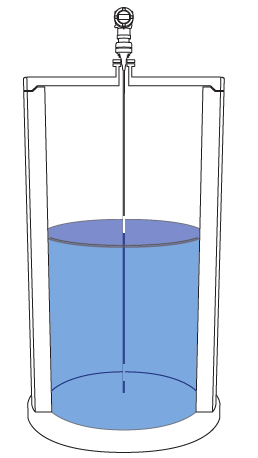 Reliable level measurement, even in difficult conditions
Radar wave confined by probe, so energy is stays high, providing reliable measurements
Suitable for high pressures and high temperatures
Can be made in materials resisting hash conditions
How does GWR work?
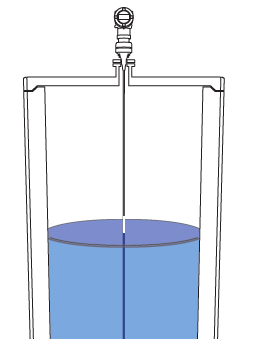 A radar wave is generated by the transmitter and guided by the probe
Advantage: The energy is always high providing good signals
When the wave touches an interface, liquid or solid, it reflects back to the transmitter
The time of flight of the wave is measured, providing a measurement of distance 

The dielectric constant of the materials indicates how strong the reflection will be
Water has a high DC, reflects strongly
Oils have a low DC, reflect weakly
Low density solids have a low DC
Plastics have a low DC
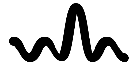 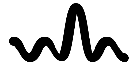 The LWT300 series
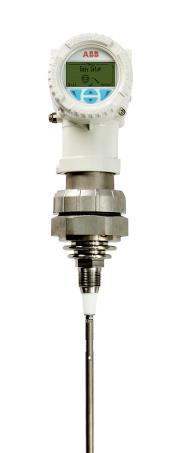 Painted aluminum or
Stainless steel enclosure
Common ABB menu layout
The LWT series is based on 
The common ABB platform
The MT5000 coupler designs

This leads to
A renewed, state of the art, guided-wave radar electronics
The common ABB look and feel
The heritage of the MT5000 couplers
The new LevelExpert algorithm, making setup faster and the measurement more reliable
TTG or pushbutton display
Head can be rotated
Threaded or flanged interface
Cable probe
Rod probe
Segmented rod probe
Coaxial probe
Slide 4
May 24, 2022
LWT Models and specifications
GWR provides high accuracy and excellent reliability in harsh conditions
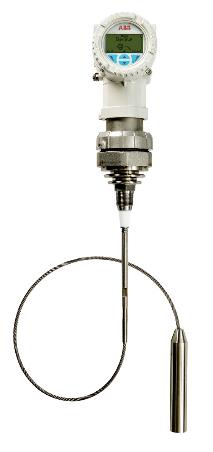 Slide 5
May 24, 2022
Different probes can be used in different contexts
Cable probe
Rod, segmented or continuous
Coaxial probe
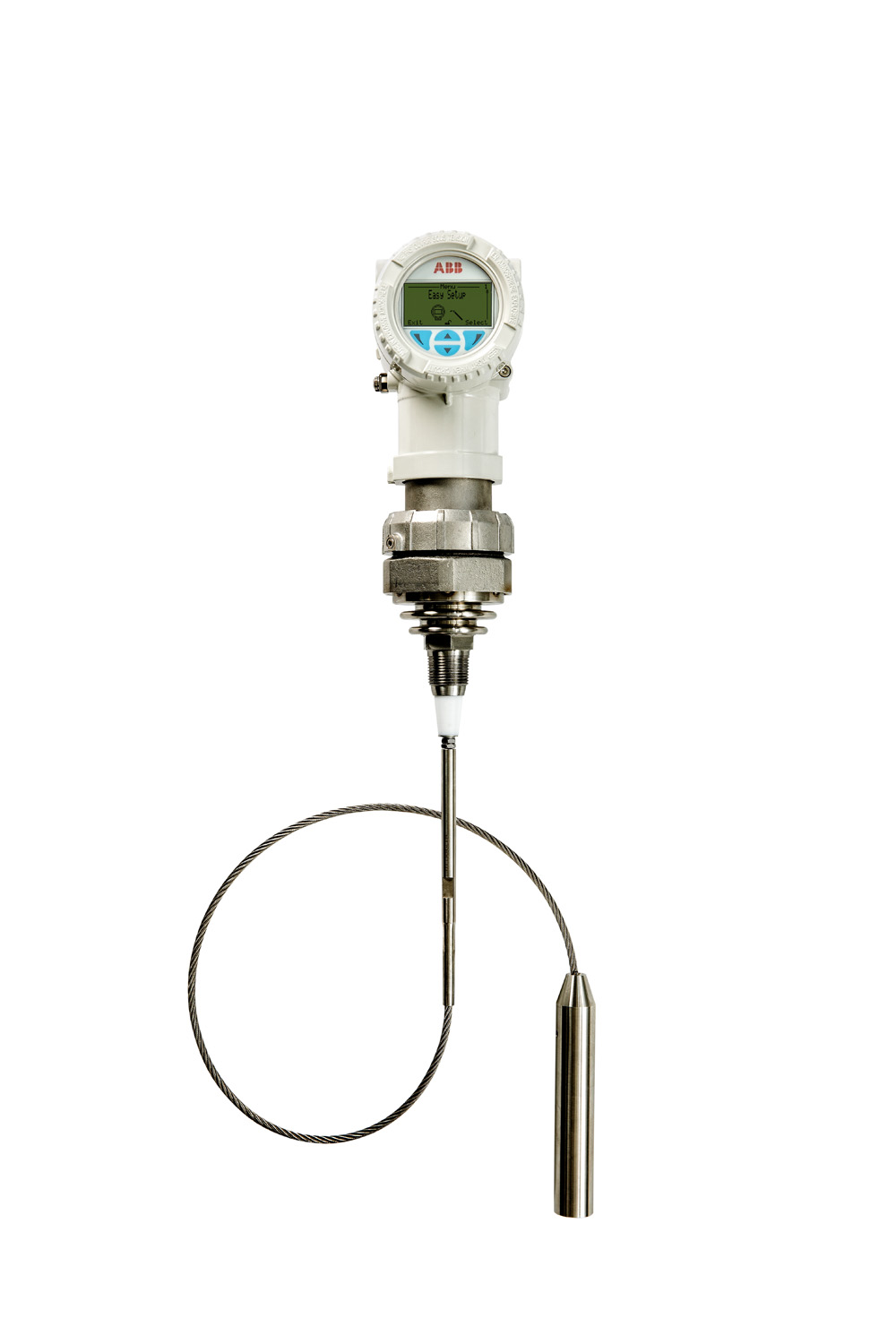 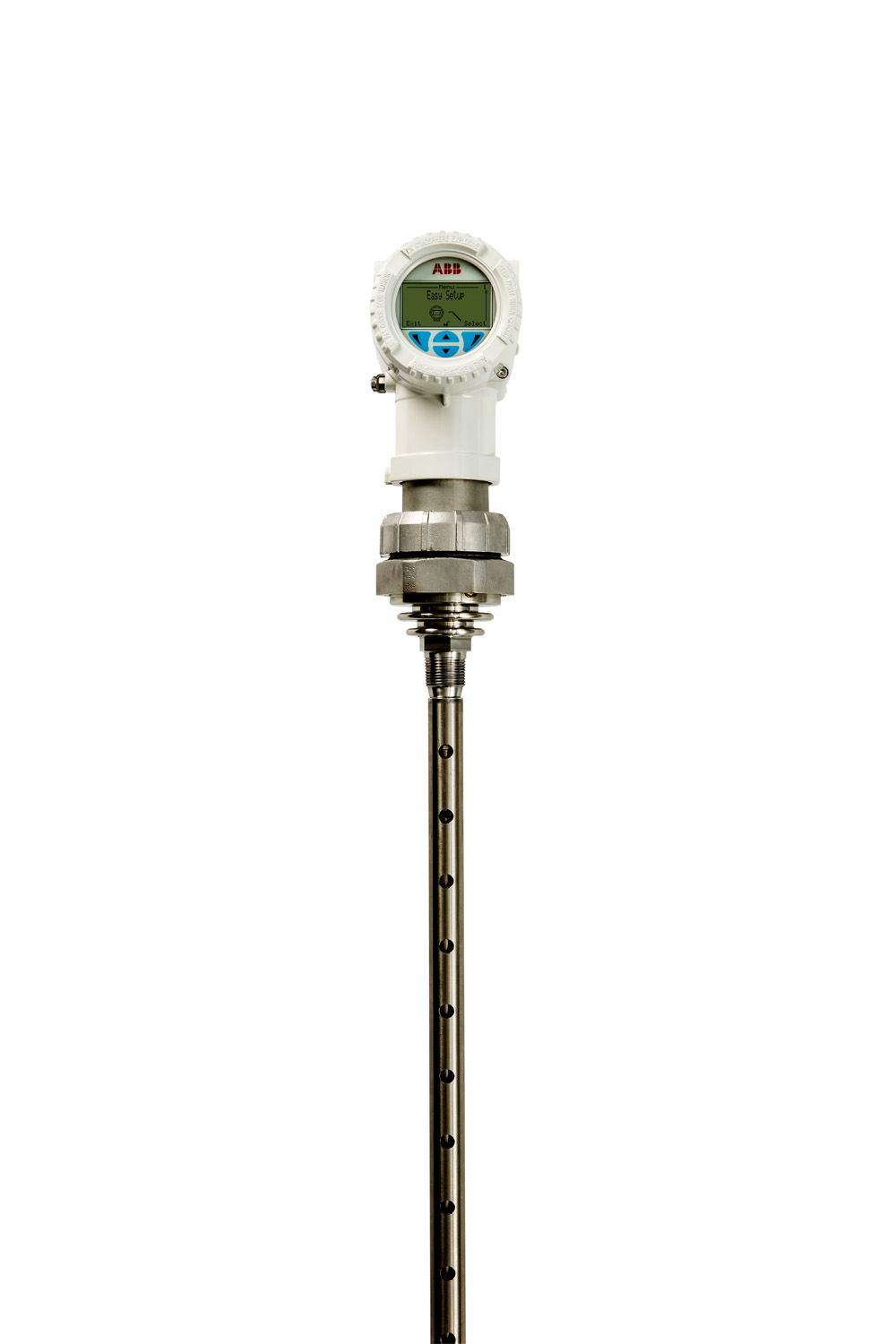 Up to 60 m long (200 ft.)
Very convenient for shipping and handling
A weight is placed at the bottom to keep cable straight
Cable can be cut and weight reattached
Up to 6 m long (20 ft.)
Segmented rod are very convenient for shipping and handling
Segments of 1 m (3 ft.) long
Up to 6 m long (20 ft.)
Used for special applications
Keeps radar pulse inside coaxial tube, high intensity
Relevant for low dielectrics (DC < 2)
No dead zone (5 cm (2 in.) for others)
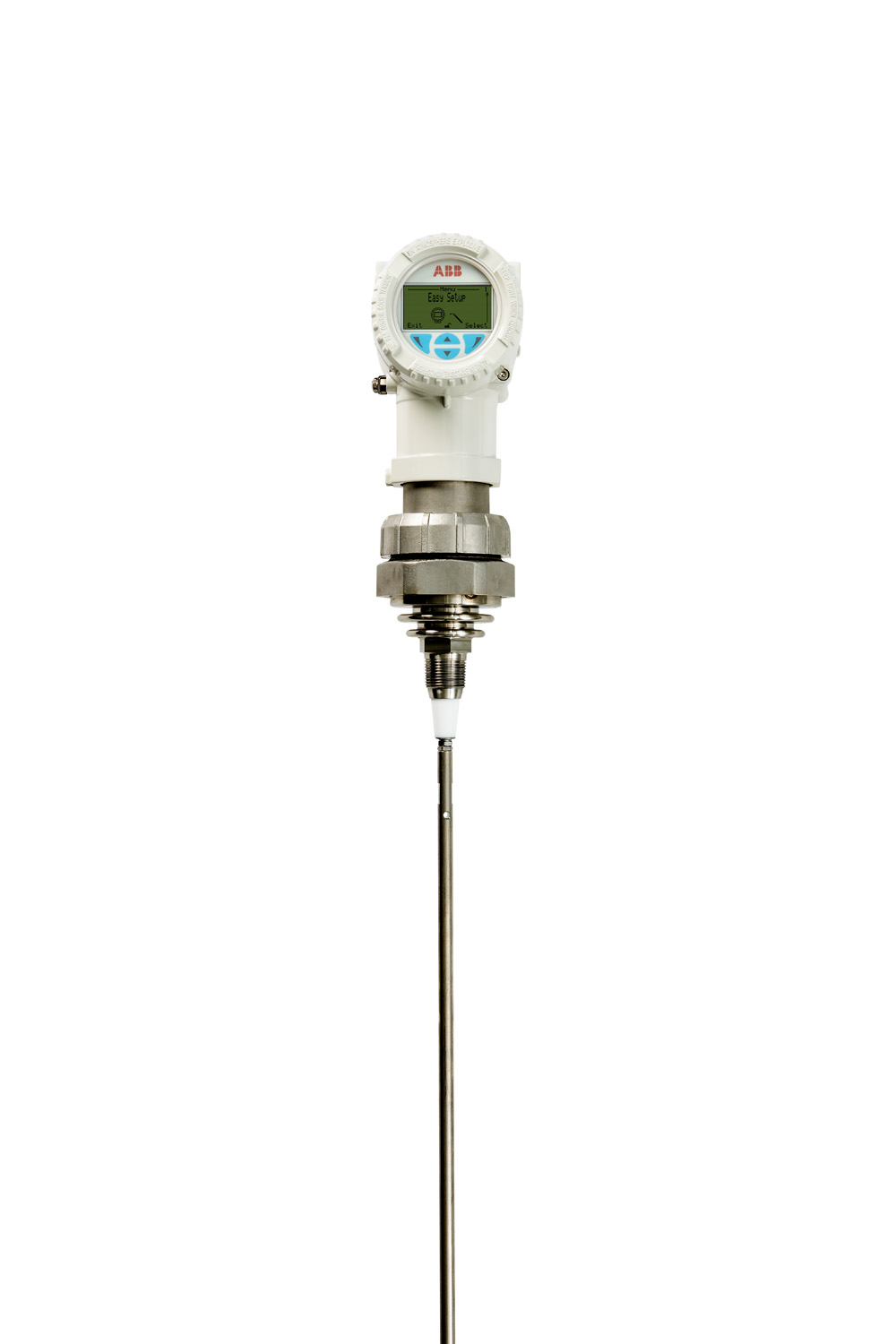 Slide 6
May 24, 2022
The LevelExpert™
A GWR that anyone can use
A guided wave radar that anyone can use. No need to be an expert anymore.
GWR is often considered difficult to setup
LWT series benefits from powerful and user-friendly way of configuring a GWR
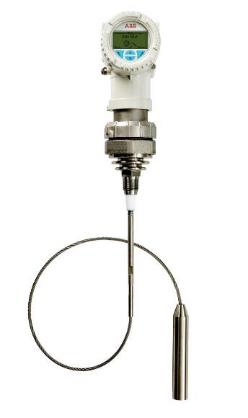 LWT series guided-wave radar 
With LevelExpert™: The expert inside

The LevelExpert™ concentrates 20 years of industrial level measurement experience into an intelligent algorithm made to accurately detect the level even in the most demanding conditions. Forget baseline mapping and echo selection, LevelExpert™ knows how to find the right level through the clutter. The expert is now inside your guided-wave radar.
Slide 7
May 24, 2022
Remote head with long cable
Placing head away from coupler
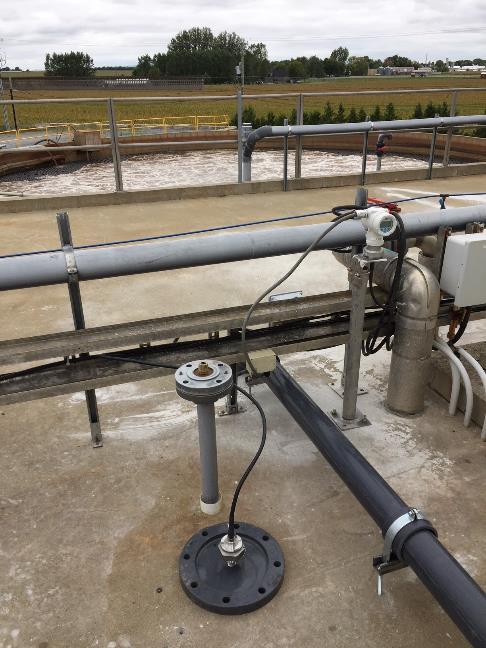 Remote head with long cable, as much as 60 m (200 ft.)
The remote head option can be very convenient, for instance when
The coupler is hard to reach
The coupler is in a warm place, where uncomfortable to work
The coupler is on top of the vessel but the display needs to be at a lower level

The head is separated from the coupler and probe by a coaxial cable
The coaxial cable is rated for outdoor use and shielded
Slide 8
May 24, 2022
Remote head with long cable
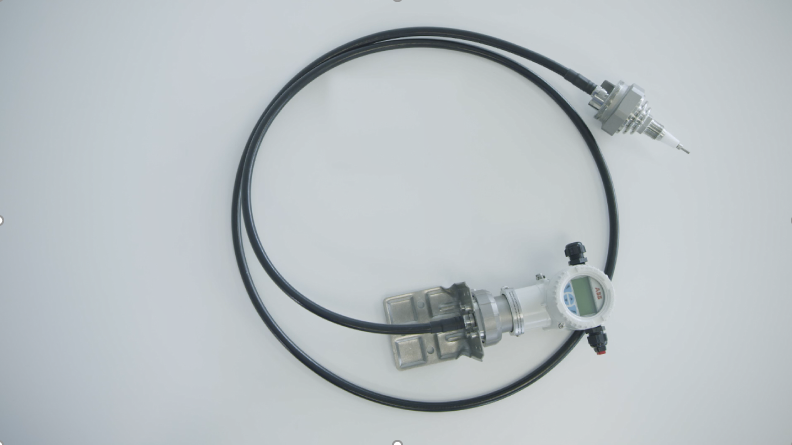 Placing head away from coupler
Remote head with long cable, as much as 60 m (200 ft.)
The remote head option can be very convenient, for instance when
The coupler is hard to reach
The coupler is in a warm place, where uncomfortable to work
The coupler is on top of the vessel but the display needs to be at a lower level

The head is separated from the coupler and probe by a coaxial cable
The coaxial cable is rated for outdoor use and shielded
Slide 9
May 24, 2022
Very low temperature drift possible
LWT series specification:
Temperature drift (digital): ±0.2 mm/10 K (max ± 2.5 mm)

This is 15 to 50 times better than usually seen on the market

Accuracy is defined at a constant temperature, it doesn’t account for drift. 
You must have a low temperature drift in order to benefit from high accuracy in real world applications.

When is it important?
When you expect high accuracy at all times, even during temperature changes
Also relevant for redundant applications: when using several units, they will all drift, but they need to remain within a given range otherwise it will trigger an alarm. Low drift means efficient redundancy.
Slide 10
May 24, 2022
Faster step response for measuring fast changes
Step response defines the time it takes to see 90% of an immediate change
It is a better definition of instrument response time than update rate – you could update the output very fast with constant values

The LWT series has a fast update rate of 5 Hz, leading to a step response time of 400 ms

A step response time of 1 – 3 is usually seen on the market

When is it important?
A fast update rate is important for measuring rapidly filling vessel.
Small vessel can fill up fast
Spherical or cylindrical vessel fill up fast near the top, since the vessel diameter gets smaller near the top
Fast response time is safer: less chances of overfilling
Slide 11
May 24, 2022
Probe type and length can easily be changed on site
Change without having to recalibrate
You can stock electronics heads separately from probes and assemble probes as needed, without recalibration

You can keep, on site:
Electronics heads and couplers together
Cables and weights
Segments of rods

All you need to do it tell the LWT which type of probe is used, and its length
Slide 12
May 24, 2022
Applications
Storage vessel
External chamber/bridle/MagWave™
Storage vessels are one of the most common applications for guided wave radar.

Instrument signal is not affected by steam, vapor, mist, spray, turbulence, flashing, changing pressures or temperatures, or changing dielectrics. 

Foam generally does not affect signal, but excessive foam can cause a negative offset. 

Light buildup can be managed, but heavy buildup should be avoided.
Boiler drums, feedwater heaters, compressed hydrocarbons and process vessels with multiple obstructions require external chambers. 

LWT310 is the best measurement choice for such installations 

Chamber concentrates signal if chamber is 100 mm (4 in) or smaller providing excellent measurements
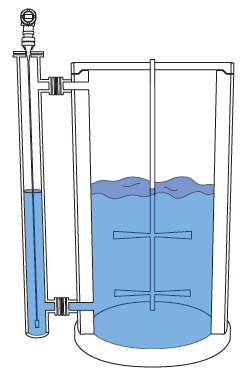 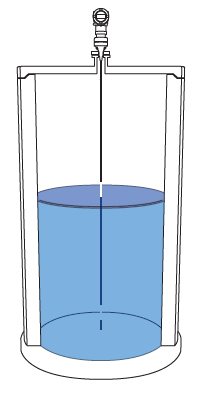 Slide 13
May 24, 2022
Applications
Stilling wells / co-axial probe
Horizontal cylinder
Stilling wells are used if 
the probe must be installed in the process fill stream 

Stilling well or co-axial probe are used:
to avoid obstructions and agitators 
to retain signal strength in applications with very low dielectric fluids and long measuring lengths
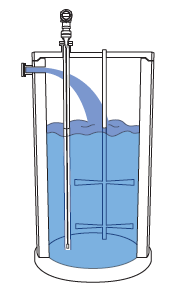 Used as settling tanks, separation vessels, and storage tanks. 
LWT310 not affected by the internal geometry of horizontal cylinders. 
No false level reflections created by the cylinder walls
LWT310 is able to measure close top the end of the probe, allowing measurement until the vessel is near empty.
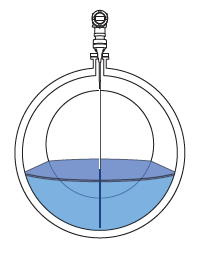 Slide 14
May 24, 2022
Typical tank level measurement
Oil with H2S
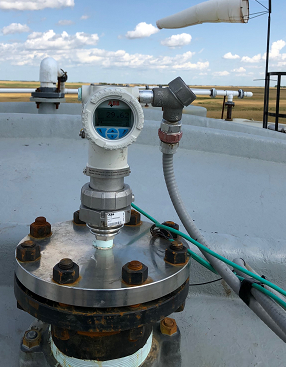 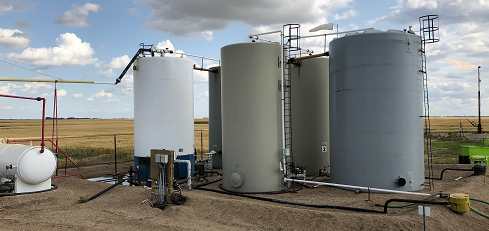 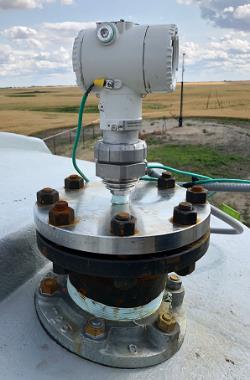 Customer needs
Configuration
Feedback
Reliable level measurement on oil with H2S and wax build up in fiberglass tank.
LWT310 
25 foot long cable probe
Threaded in flange, flat metal surface provide great radar pulse launch
Easy setup menu allowed full configuration through integrated HMI
LevelExpert allowed setup either using traditional threshold or Movement based level detetcion
Great measurement stability over time
Slide 15
May 24, 2022
Typical external chamber installation
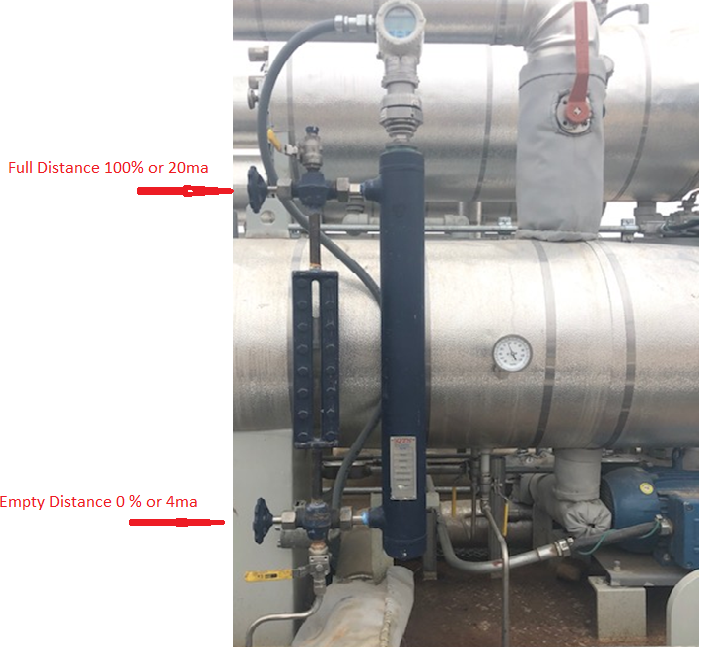 LWT310 on LNG tank
Configuration:
LWT310
Segmented rigid rod probe

External chamber
Made of metal, contains radar pulse like a coaxial probe.
High intensity provide very reliable measurement
External chamber protects probe from potential interference from inside the main tank
Slide 16
May 24, 2022
ABB’s LWT310 to secure tunnel from being flooded in Warsaw in Poland
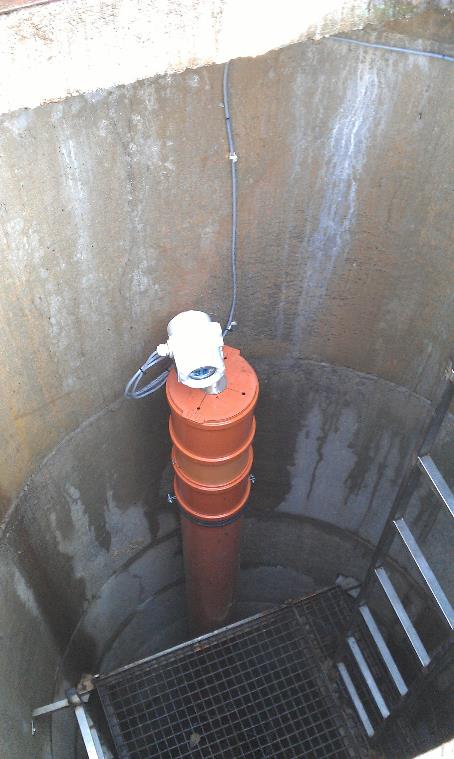 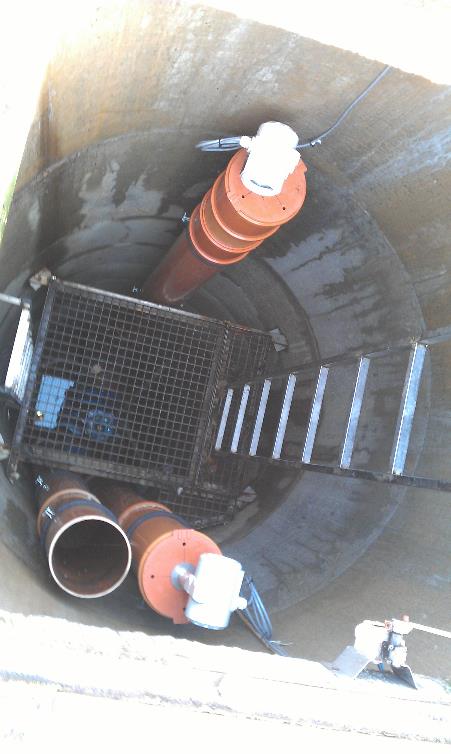 ABB’s client was faced with problem to choose right measuring method to prevent tunnel from being flooded.

In 2013, after grand opening of a new tunnel in Warsaw there was a short but very intensive storm. 
False echoes of ultrasonic transmitter led to wrong valve behavior and tunnel was flooded. 
Customer then wanted a device immune to such false echoes which can appear in narrow well. He choose the LWT310. 
Because of new LevelExpert™ algorithm the customer was able to configure the device by himself and whole commissioning only took minutes.
Slide 17
May 24, 2022
Find more information on our web site
Web page: http://bit.ly/LWTseries
Technical presentation
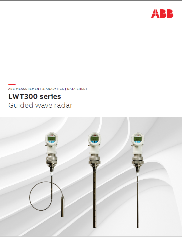 Videos
Ppt presentations
Slide 18
May 24, 2022
How-to videos
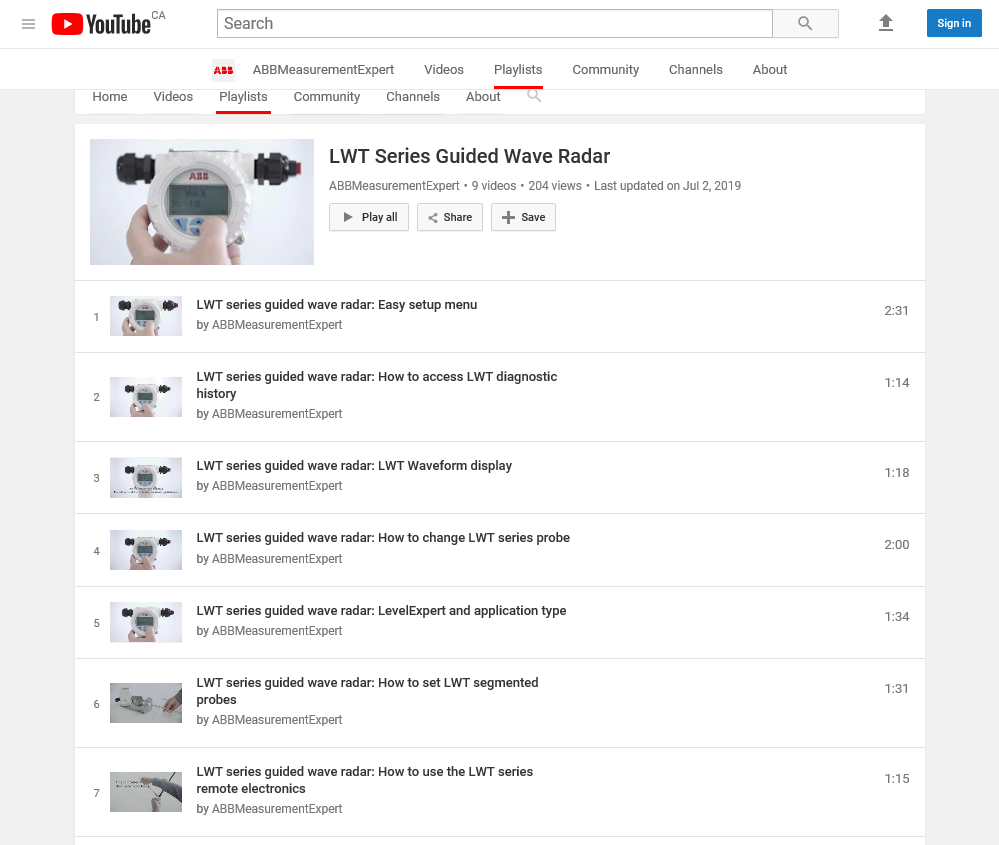 Playlist of 9 LWT series videos:
https://www.youtube.com/playlist?list=PLiDMHZk-KA7aj17ZpFP5W8PozbGlCwNNk
Slide 19
May 24, 2022
Summary
Guided wave radars provide 
high accuracy (2 mm)
Reliable measurement in harsh conditions (vapors, dust do not affect it, wetted materials can be selected appropriately)
due to the high radar pulse intensity maintained by the probe

GWR can be used widely in the industry

The LWT300 series, with the new LevelExpert algorithm, is very easy to use, making it possible for almost anyone to install one
Slide 20
May 24, 2022
Contact information
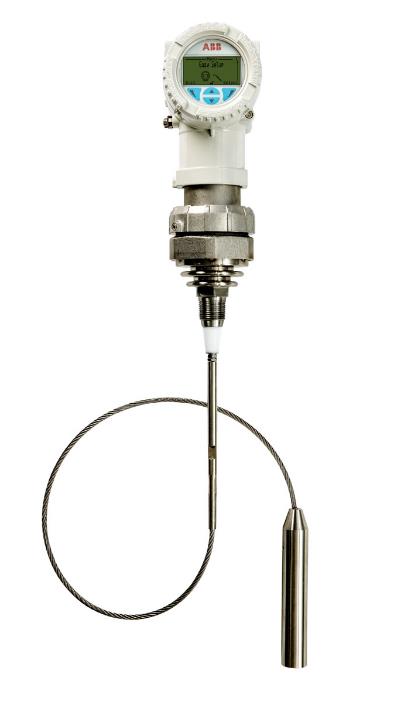 For more information about the products
radars@ca.abb.com
Slide 21
May 24, 2022
Slide 22
May 24, 2022